LOGO
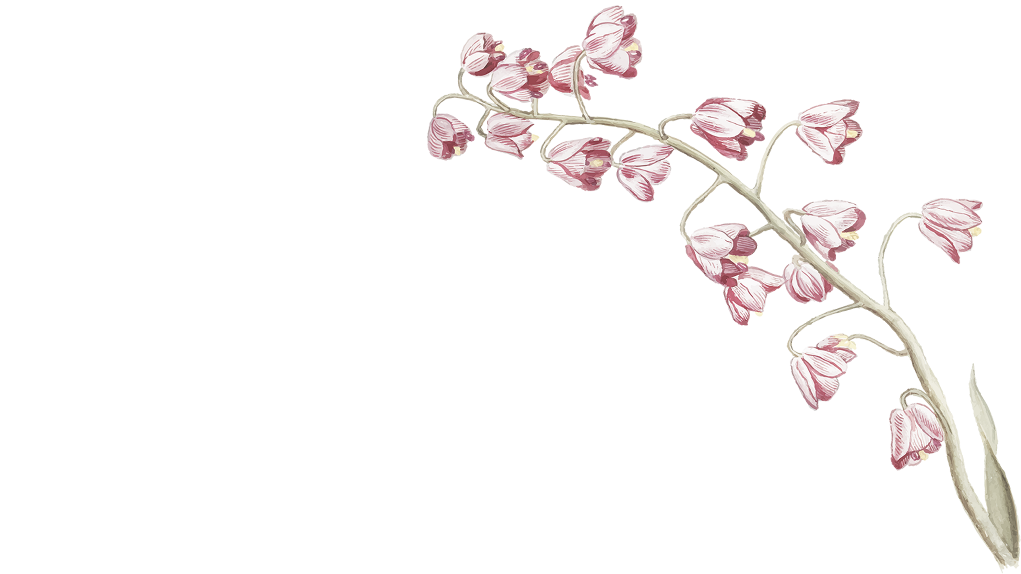 Free ppt templates
Insert the Subtitle of Your Presentation
https://www.freeppt7.com
CONTENTS
Title text
A wonderful serenity has sapossession of my all soul
01
Title text
A wonderful serenity has sapossession of my all soul
02
Title text
A wonderful serenity has sapossession of my all soul
03
Title text
A wonderful serenity hass a whole soul, like sweet symof o sgheaiediau i enjoy with my whole heart. I am alone, and feel the charm of the existence this spot, what was screated for the bliss of souls like mine. I am so happy, my dear friend, so absorbed in the exquisite
Title text
A wonderful serenity has sapossession of my all soul
04
Let's Join
Part One
Presentation Template
University of Aus
Title text
$56k
You Text Goes Here
A wonderful serenity hass a lot of my all soul, like sweet sans of spring what i enjoy
28%
You Text Goes Here
A wonderful serenity has spossession spossession of my allsoul, like these sweet mornings
When, theth lovely valley teems with around me, and the meedian
A wonderful serenity hass a whole soul, like sweet symof o sgheaiediau i enjoy with my whole heart.
Creative Business
Title text
When, theth lovely valley teems with around me, and the meedian
A wonderful serenity hass a whole soul, like sweet symof o sgheaiediau i enjoy with my whole heart. I am alone, and feel the charm of the existence this spot, what was screated for the bliss of souls like mine. I am so happy, my dear friend, so absorbed in the exquisite sense of the mese sydd, that i look my talents.
What Was Created For The Bliss Souls Like Mine. I Am So Happy, My Dear Friend.
$99/Day
A wonderful serenity hass a lot of my all soul, like sweet sans of spring what i enjoy
GET STARTED NOW
Creative Business
Title text
Designer
2030
2030
When, theth lovely valley teems with around me, and the meedian
You Text Goes Here
You Text Goes Here
A wonderful serenity has spossession spossession of my allsoul, like these sweet mornings
A wonderful serenity has spossession spossession of my allsoul, like these sweet mornings
A wonderful serenity hass a whole soul, like sweet symof o sgheaiediau i enjoy with my whole heart. I am alone, and feel the charm of the existence this spot, what was screated for the bliss of souls like mine. I am so happy, my dear friend, so absorbed in the exquisite sense of the mese sydd, that i look my talents.
GET STARTED NOW
Title text
5678 plus
3908 plus
2009 plus
1267 plus
A wonderful serenity has sapossession of my all soul
A wonderful serenity has sapossession of my all soul
A wonderful serenity has sapossession of my all soul
A wonderful serenity has sapossession of my all soul
Graphic River
Themeforest
Photo dune
Videohive
A wonderful serenity
A wonderful serenity
A wonderful serenity
A wonderful serenity
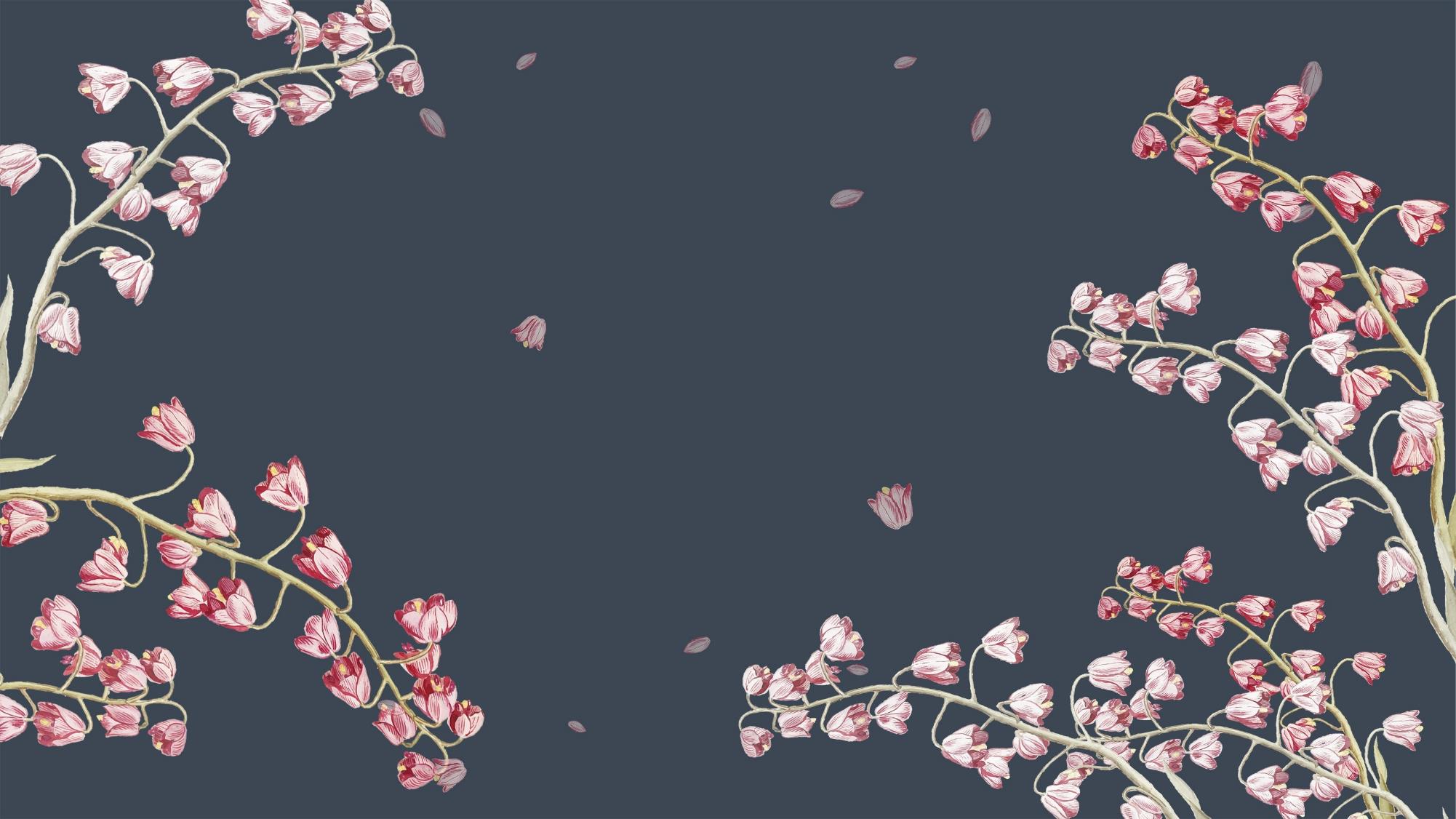 Part 2
TWO
[Speaker Notes: PptTemplate:       www.1ppt.com/moban/                    IndustryPptTemplate:www.1ppt.com/hangye/ 
FestivalPptTemplate:www.1ppt.com/jieri/                          PptMaterial:       www.1ppt.com/sucai/
PptBackground:www.1ppt.com/beijing/                     PptChart:       www.1ppt.com/tubiao/      
ExcellentPptDownload:www.1ppt.com/xiazai/                       PptTutorial:       www.1ppt.com/powerpoint/      
WordTutorial:    www.1ppt.com/word/                        ExcelTutorial:     www.1ppt.com/excel/  
Resume:      www.1ppt.com/jianli/                         PptCourseware:       www.1ppt.com/kejian/ 
Transcript for:          www.1ppt.com/shouchaobao/          Question download:      www.1ppt.com/shiti/  
Lesson plan download:      www.1ppt.com/jiaoan/                       Font download:      www.1ppt.com/ziti/]
Creative Business
Title text
A wonderful serenity hass a whole soul, like sweet symof o sgheaiediau i enjoy with my whole heart. I am alone, and feel the charm of the existence this spot, what was screated for the bliss of souls like mine.
1998 Serenity has take the possession of my all soul, like these sweet mornings
Creative Business
Title text
A wonderful serenity hass a whole soul, like sweet symof o sgheaiediau i enjoy with my whole heart. I am alone
Gender Classification
1500 plus
A wonderful serenity hass a lot of my all soul, like sweet sans of spring what i enjoy
900 plus
A wonderful serenity hass a lot of my all soul, like sweet sans of spring what i enjoy
Breaking News
A wonderful serenity hass a lot of my all soul, like sweet sans of spring what i enjoy
A wonderful serenity hass a lot of my all soul, like sweet sans of spring what i enjoy
Title text
A wonderful serenity hass a whole soul, like sweet symof o sgheaiediau i enjoy with my whole heart. I am alone, and feel the charm of the existence this spot, what was screated for the bliss of souls like mine. I am so happy, my dear friend, so absorbed in the exquisite sense of the mese sydd, that i look my talents.
Title text
90,1
A wonderful serenity hass a whole soul, like sweet symof o sgheaiediau i enjoy with my whole heart. I am alone, and feel the charm of the existence this spot, what was screated for the bliss of souls like mine.
Quis Nostrud exerci tation llamcorper
Title text
A wonderful serenity hass a whole soul, like sweet symof o sgheaiediau i enjoy with my whole heart. I am alone, and feel the charm of the existence this spot, what was screated for the bliss of souls like mine.
#TwoDifferences
Education
Title text
A wonderful serenity hass a whole soul, like sweet symof o sgheaiediau i enjoy with my whole heart. I am alone, and feel the charm
OVERVIEW PICTURE
01
20 March 2030
02
20 March 2030
03
20 March 2030
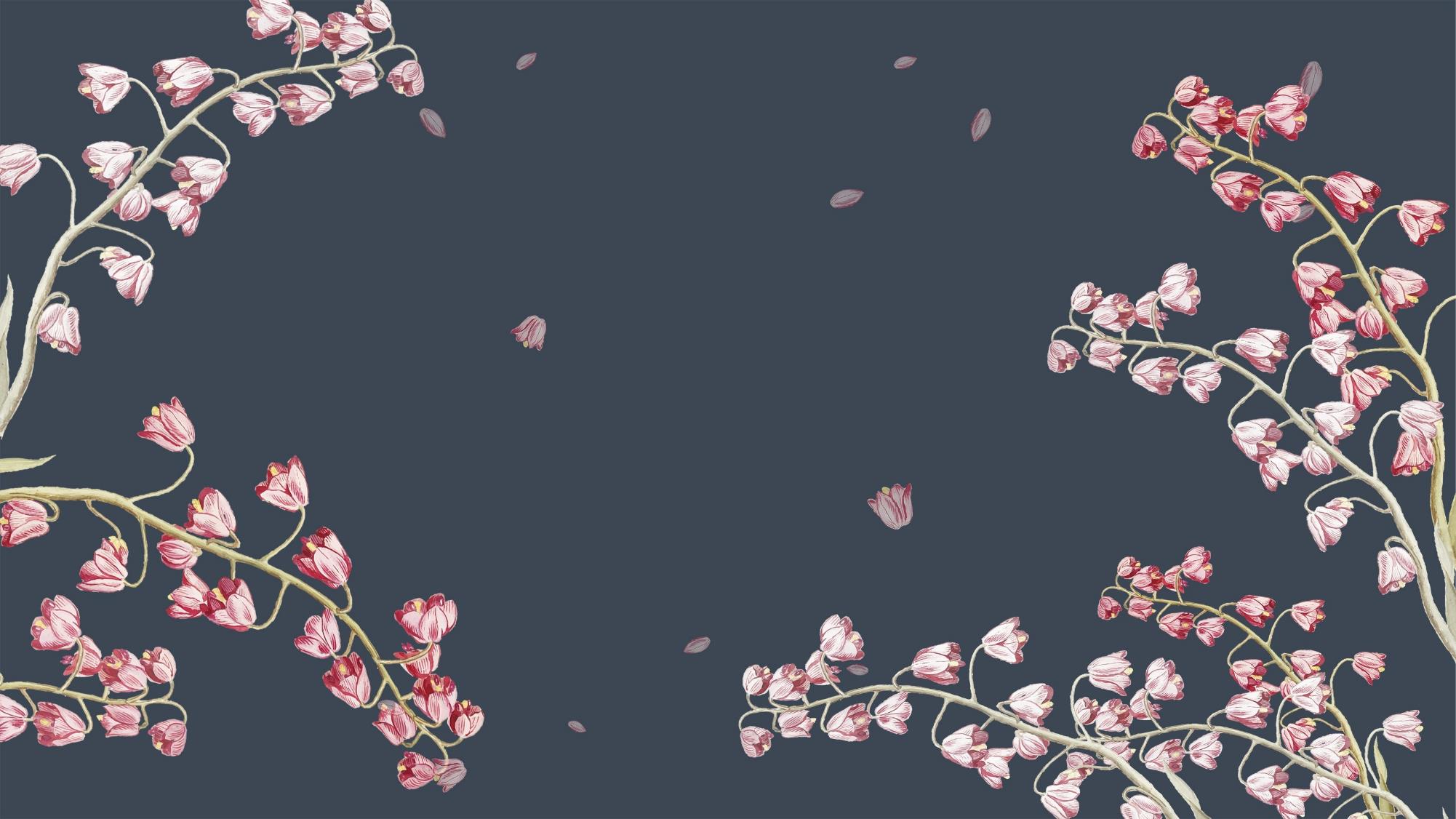 THREE
Part III
Read More
@IBAOTU
@IBAOTU
@IBAOTU
15
Title text
#LetsDoIt
Story Of Success
Campus Life
Inspiring Person
A wonderful serenity has sapossession of my all soul
A wonderful serenity has sapossession of my all soul
A wonderful serenity has sapossession of my all soul
Title text
#Campuslife
When, theth lovely valley teems with around me, and the meedian
A wonderful serenity hass a whole soul, like sweet symof o sgheaiediau i enjoy with my whole heart. I am alone, and feel the charm of the existence this spot, what was screated for the bliss of souls like mine. I am so happy, my dear friend, so absorbed in the exquisite sense of the mese sydd, that i look my talents.
1500 plus
A wonderful serenity hass a lot of my all soul, like sweet sans of spring what i enjoy
900 plus
A wonderful serenity hass a lot of my all soul, like sweet sans of spring what i enjoy
Title text
Title text
Title text
A wonderful serenity has sapossession of my all soul
A wonderful serenity has sapossession of my all soul
A wonderful serenity hass a whole soul, like sweet symof o sgheaiediau i enjoy with my whole heart. I am alone, and feel the charm of the existence this spot
Title text
A wonderful serenity hass a whole soul, like sweet symof o sgheaiediau i enjoy with my whole heart. I am alone, and feel the charm of the existence this spot, what was screated for the bliss of souls like mine.
@IBAOT Ullege
@IBAOT Ullege
@IBAOT Ullege
Creative Business
Title text
34.123
7.700
3.000
3.000
Total Students 2030
New Students 2030
Foreign Student 2030
Graduated 2017
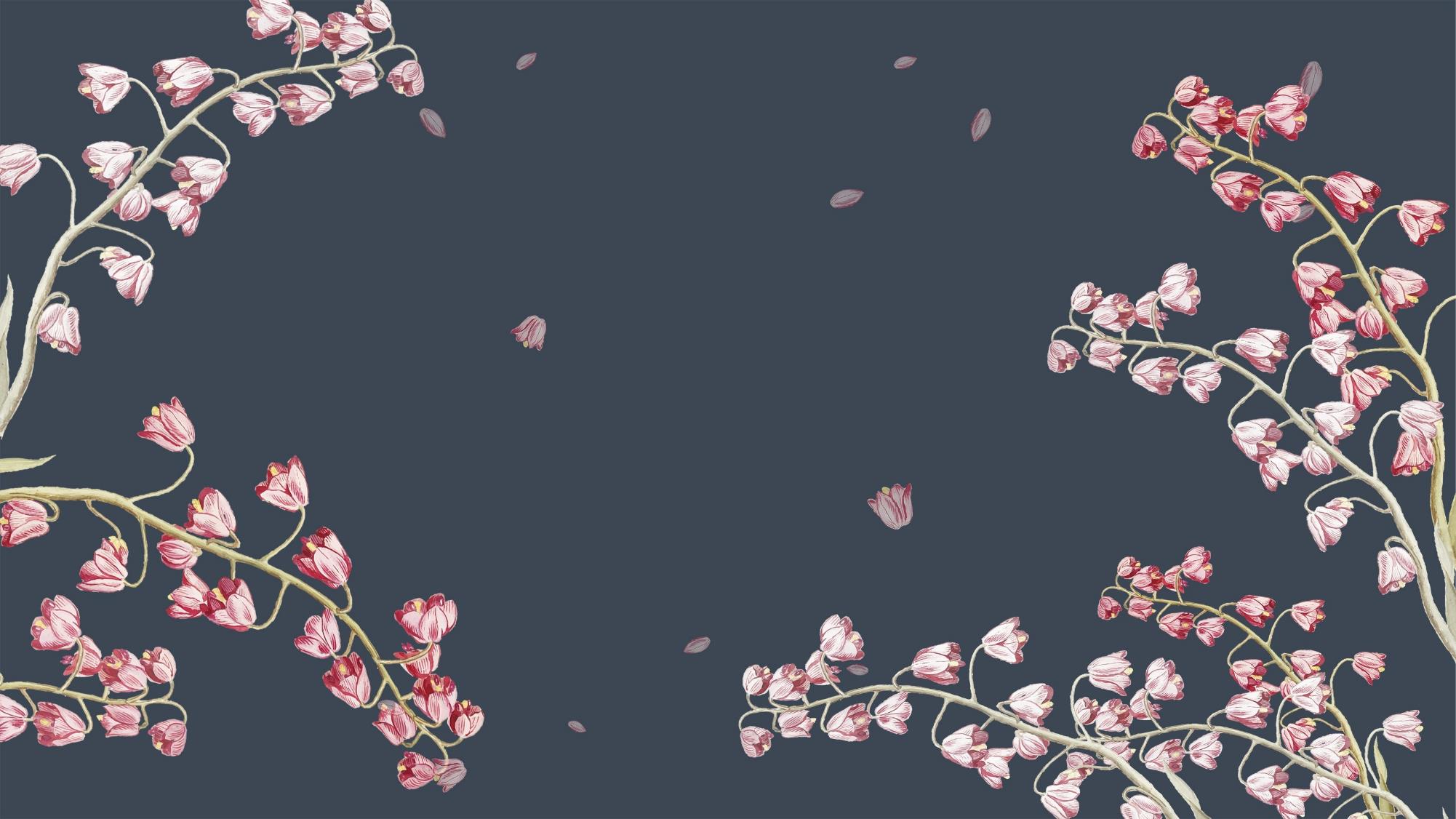 Part 4
FOUR
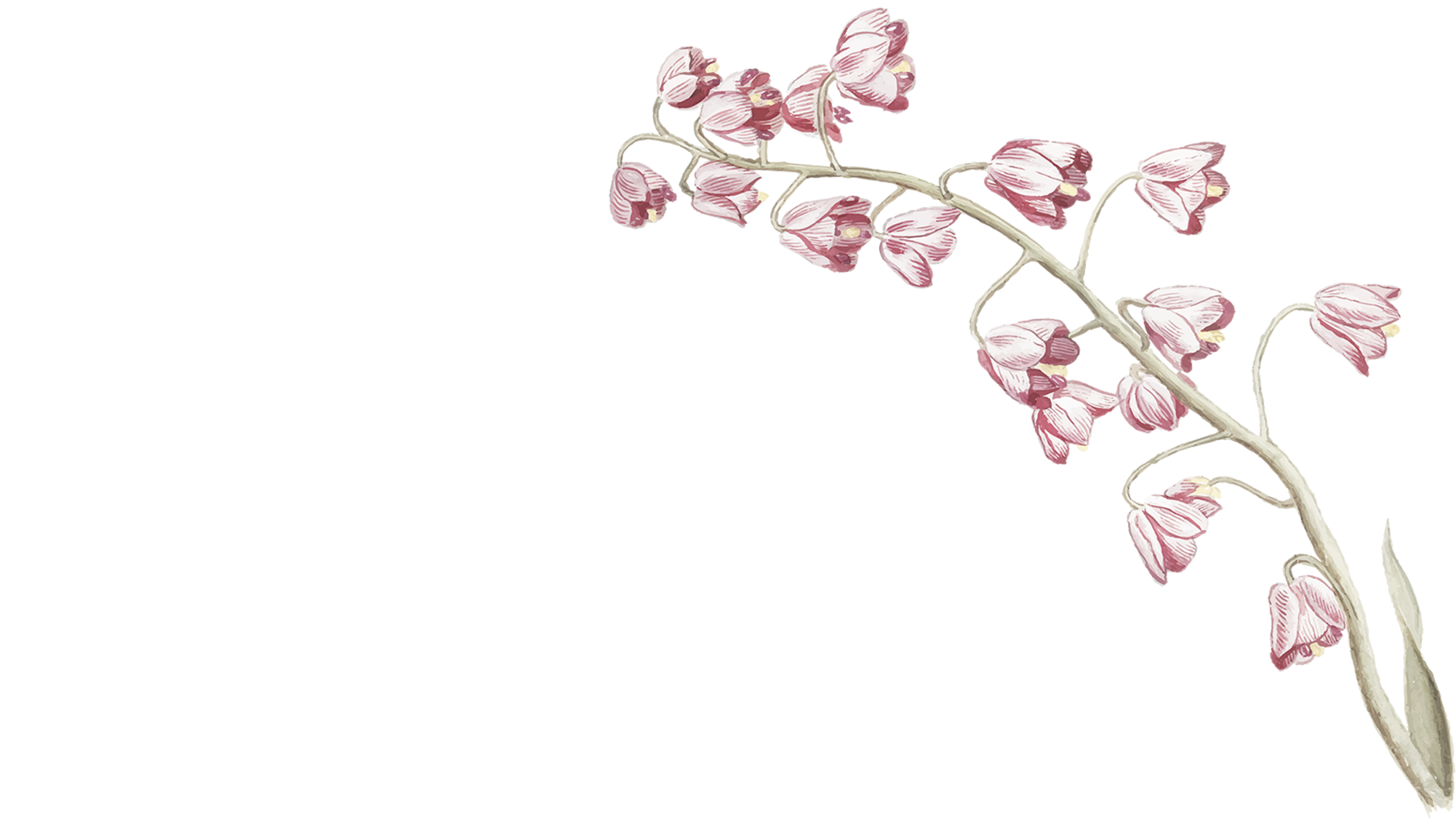 Creative Business
Title text
Title Here #1
Title Here #4
Title Here #3
Title Here #2
A wonderful serenity has sapossession of my all soul
A wonderful serenity has sapossession of my all soul
A wonderful serenity has sapossession of my all soul
A wonderful serenity has sapossession of my all soul
27 Sep 2017
Title text
Title text
Title text
Title text
Title text
A wonderful serenity hass a whole soul, like sweet symof o sgheaiediau i enjoy with my whole heart.
A wonderful serenity hass a whole soul, like sweet symof o sgheaiediau i enjoy with my whole heart.
A wonderful serenity hass a whole soul, like sweet symof o sgheaiediau i enjoy with my whole heart.
A wonderful serenity hass a whole soul, like sweet symof o sgheaiediau i enjoy with my whole heart.
A wonderful serenity hass a whole soul, like sweet symof o sgheaiediau i enjoy with my whole heart. I am alone, and feel the charm of the existence this spot, what was screated for the bliss of souls like mine.
Creative Business
Title text
When, theth lovely valley teems with around me, and the meedian
A wonderful serenity hass a whole soul, like sweet symof o sgheaiediau i enjoy with my whole heart. I am alone, and feel the charm of the existence this spot.
You Title Here
You Title Here
You Title Here
You Title Here
A wonderful serenity has sapossession of my all soul
A wonderful serenity has sapossession of my all soul
A wonderful serenity has sapossession of my all soul
A wonderful serenity has sapossession of my all soul
Creative Business
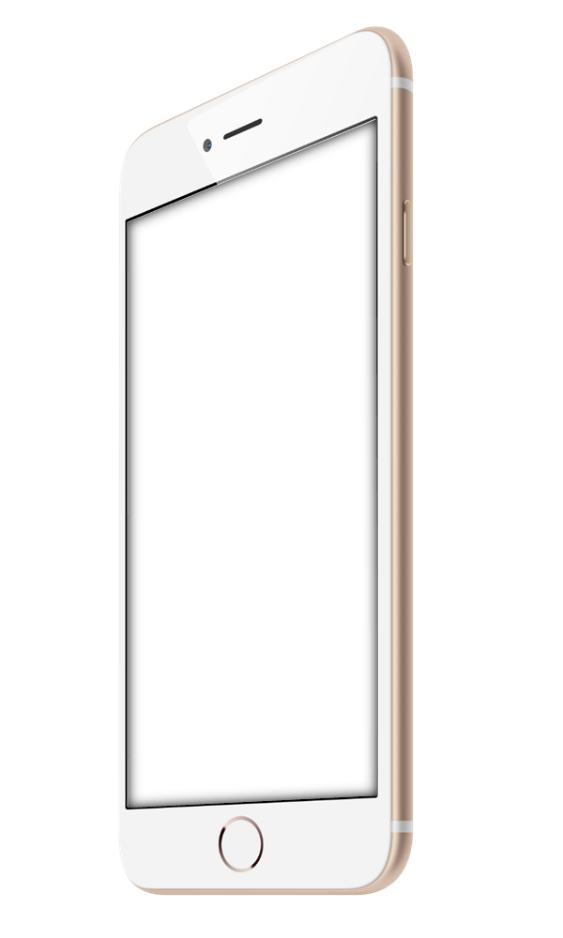 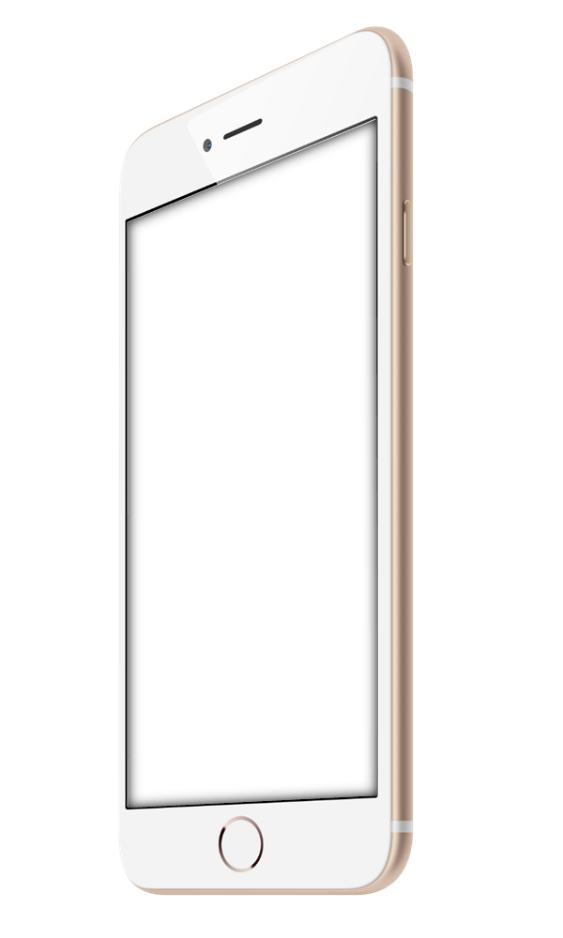 Title text
When, theth lovely valley teems with around me, and the meedian
A wonderful serenity hass a whole soul, like sweet symof o sgheaiediau i enjoy with my whole heart. I am alone, and feel the charm of the existence this spot, what was screated for the bliss of souls like mine. I am so happy, my dear friend, so absorbed in the exquisite sense of the mese sydd, that i look my talents.
LOGO
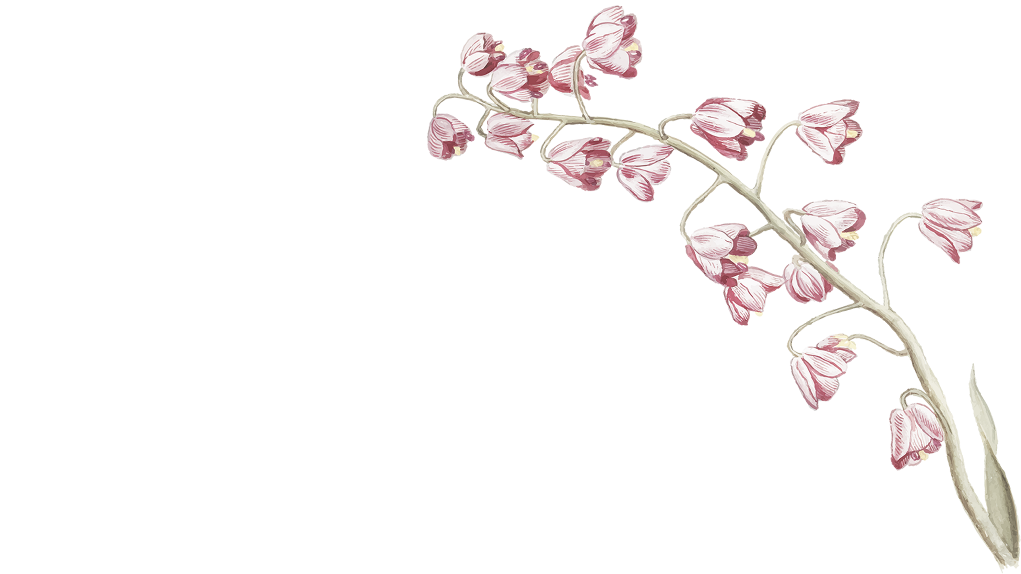 Thanks for watching.
Insert the Subtitle of Your Presentation
https://www.freeppt7.com